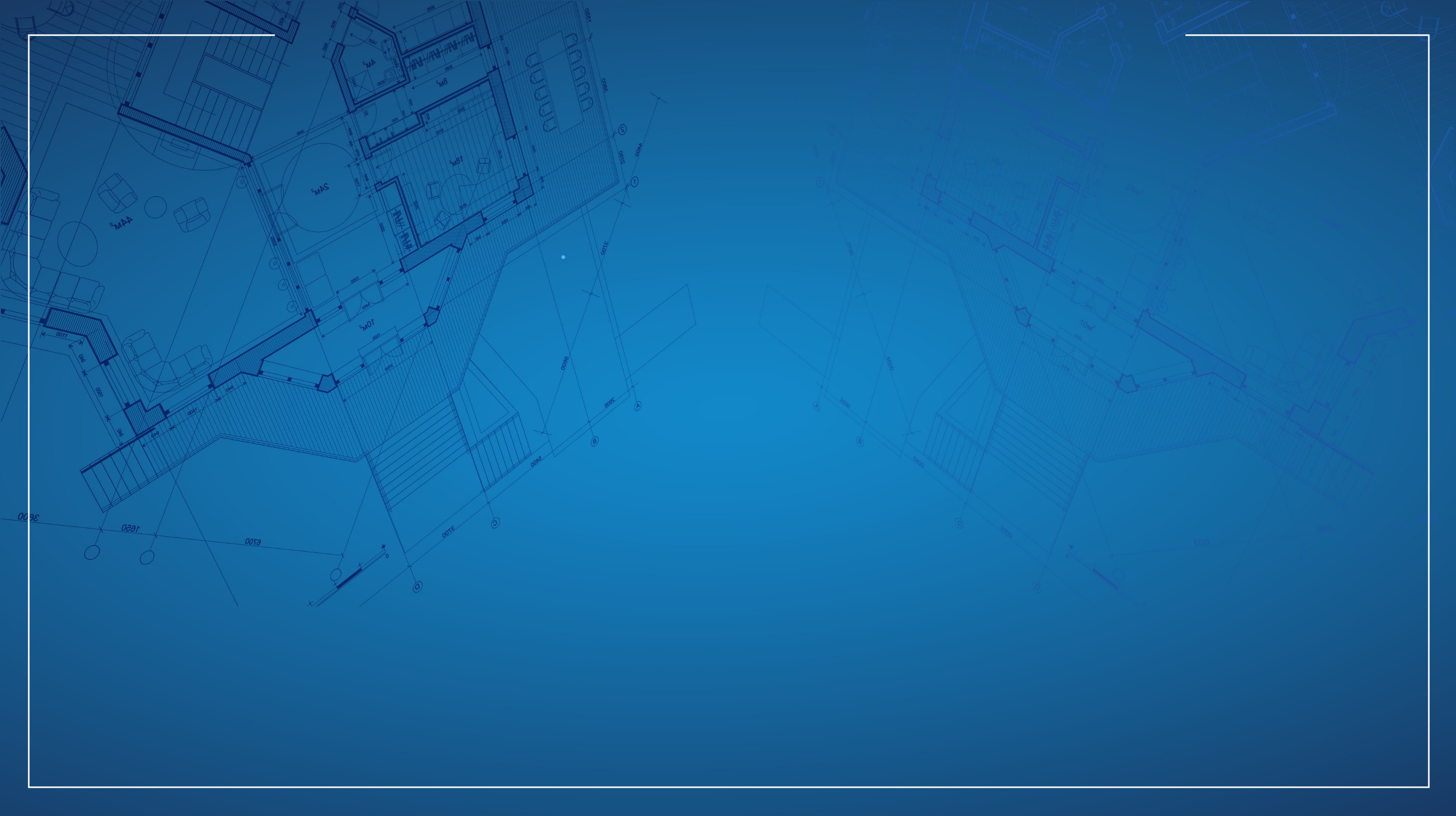 Сводная таблица по приемным кампаниям 2016-2019 гг.
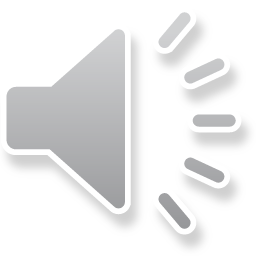 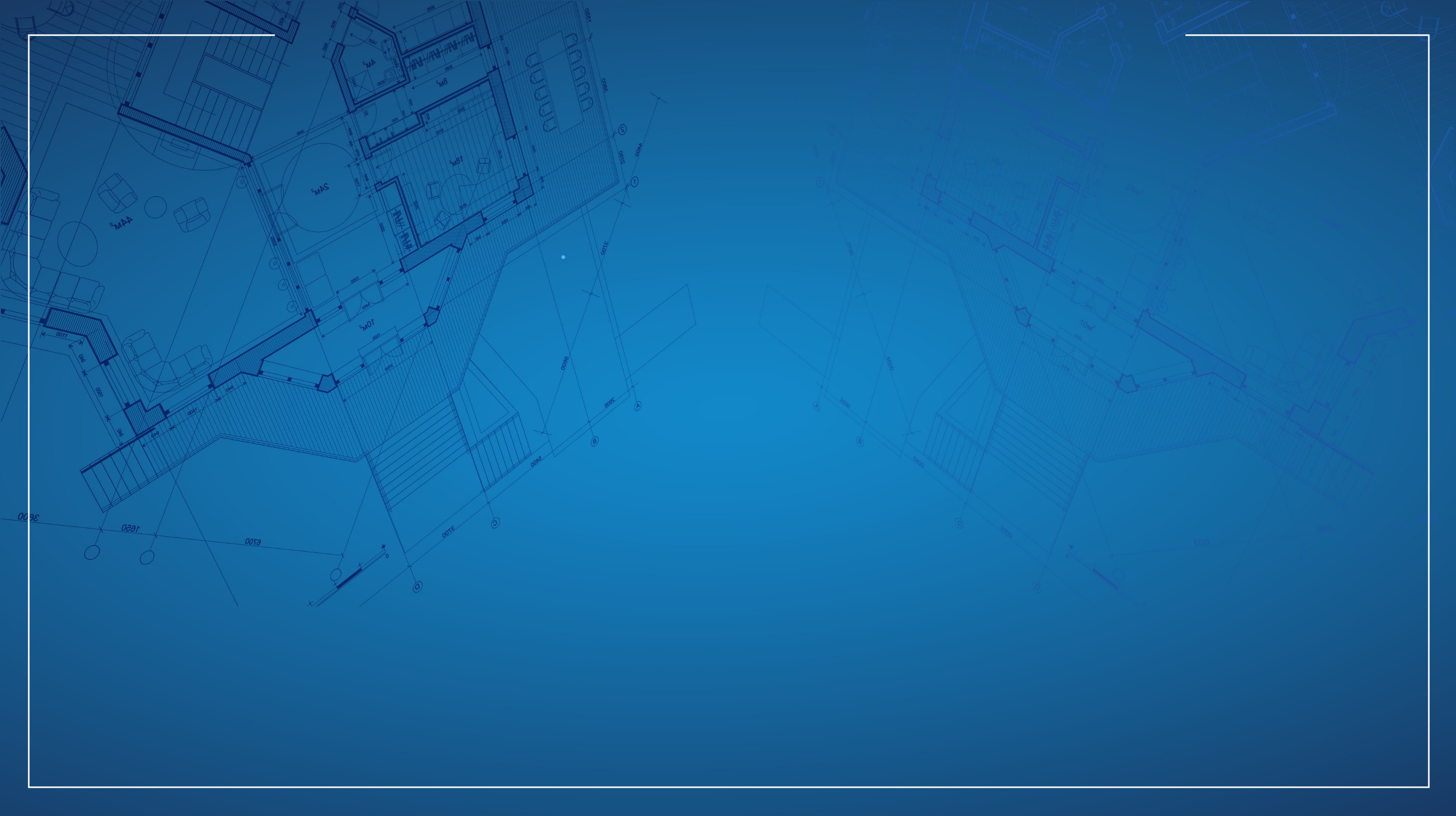 Сводная таблица по приемным кампаниям 2016-2019 гг.
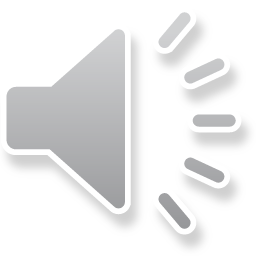 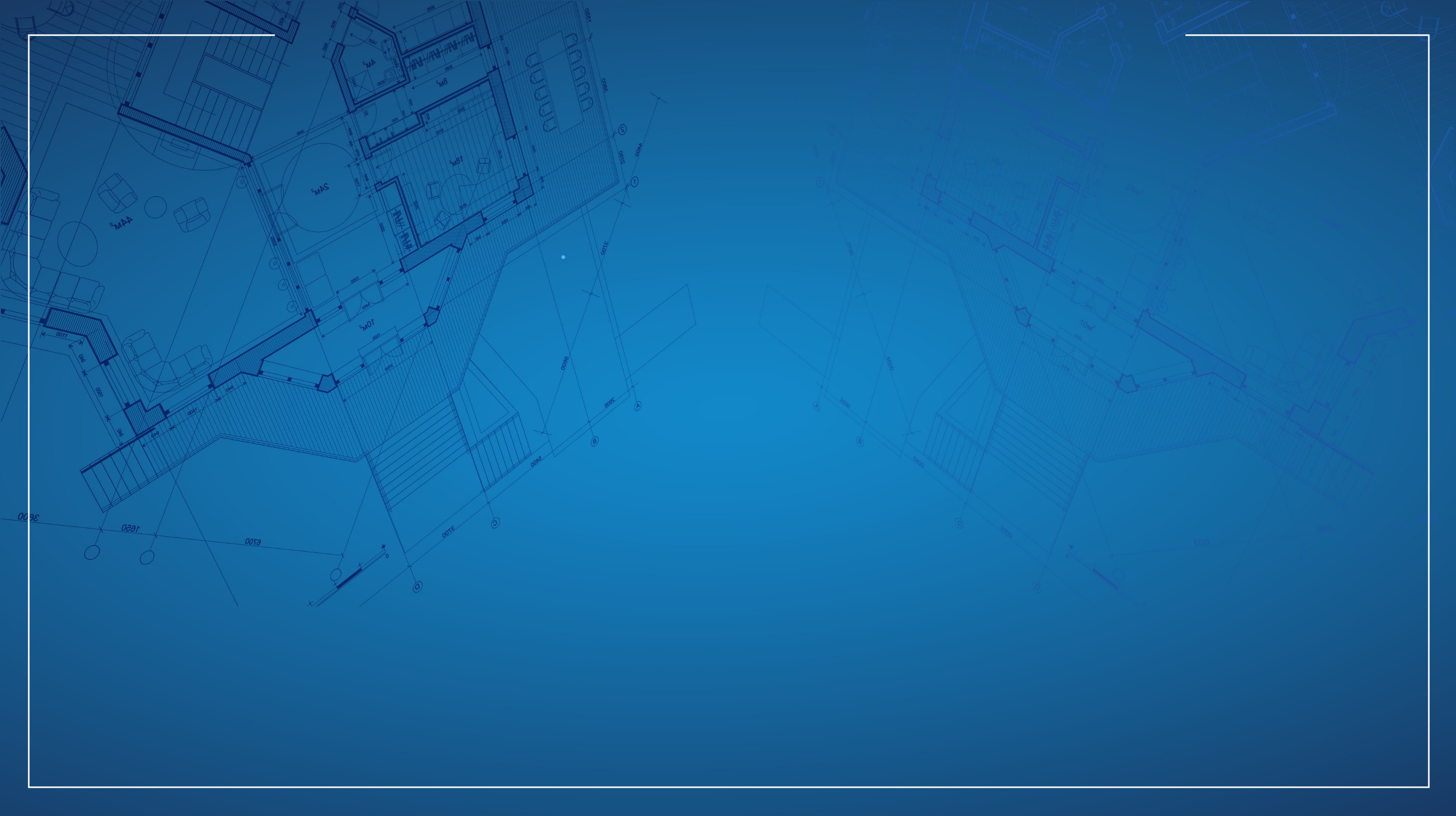 Сводная таблица по приемным кампаниям 2016-2019 гг.
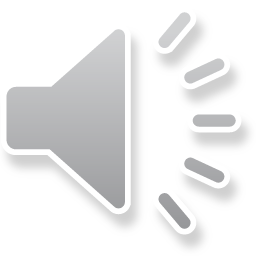 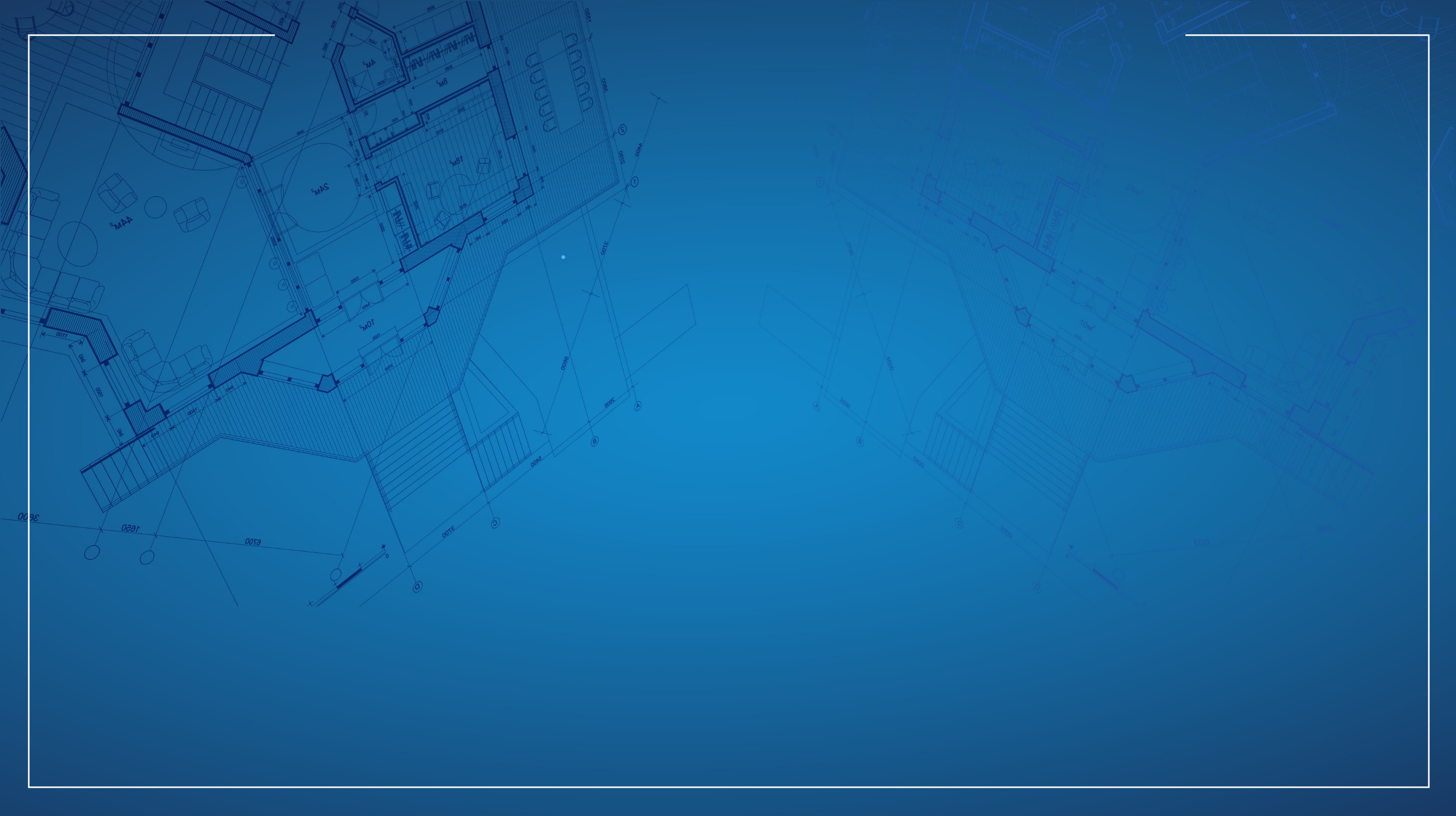 Сводная таблица по приемным кампаниям 2016-2019 гг.
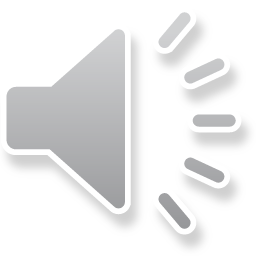 4,29